Statistical Data AnalysisDiscussion notes – week 8
Problem sheet 5
Example of Least Squares for averaging
Comments on multiple regression
Least Squares with constraints
G. Cowan / RHUL Physics
Statistical Data Analysis / discussion slides week 8
1
Problem sheet 5
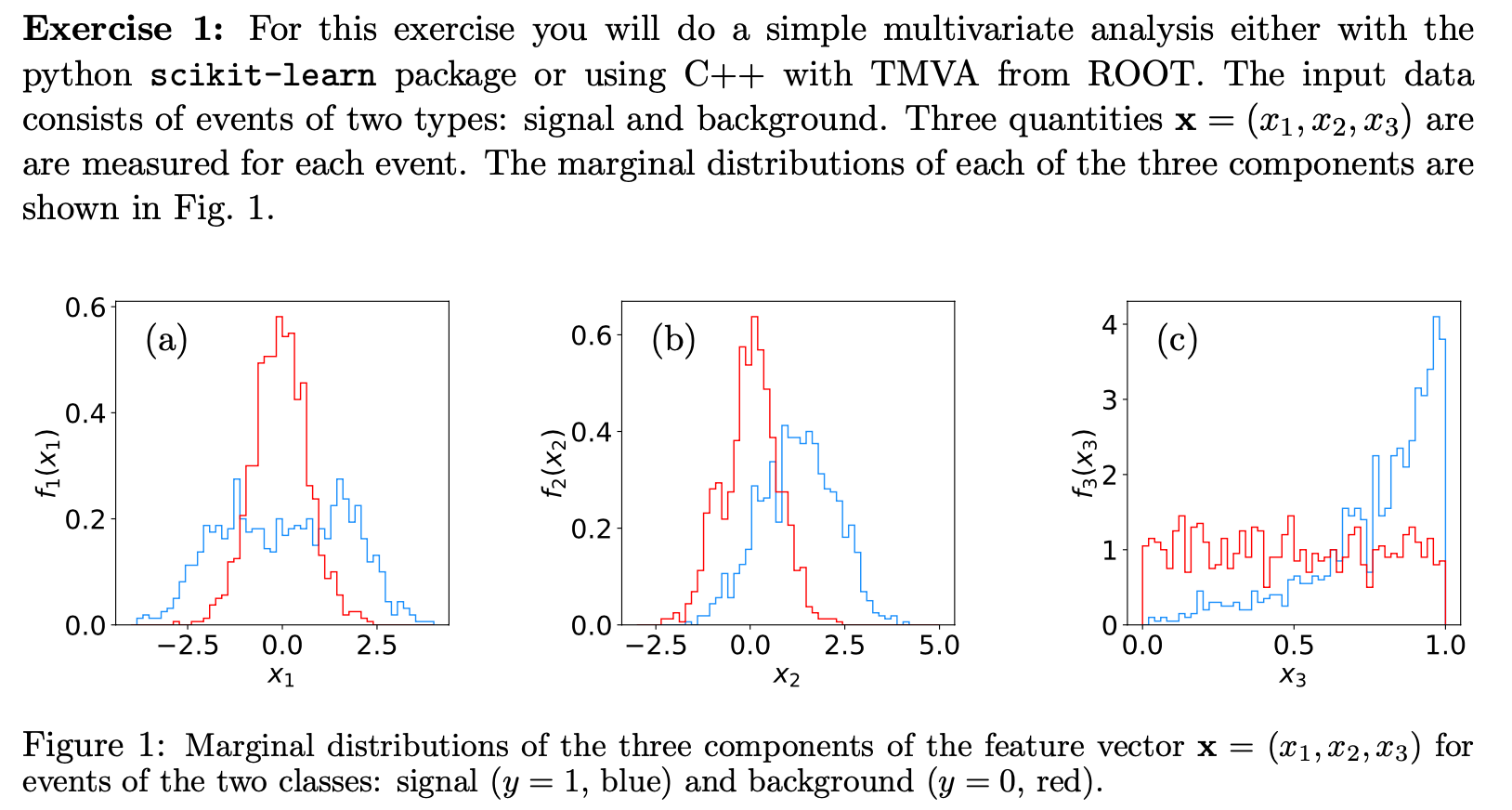 G. Cowan / RHUL Physics
Statistical Data Analysis / discussion slides week 8
2
Problem sheet 5 / 1
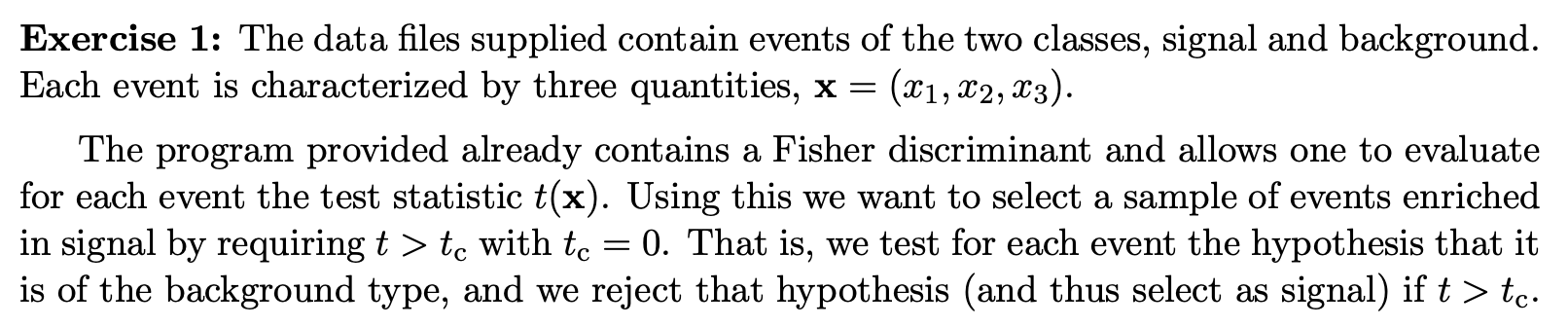 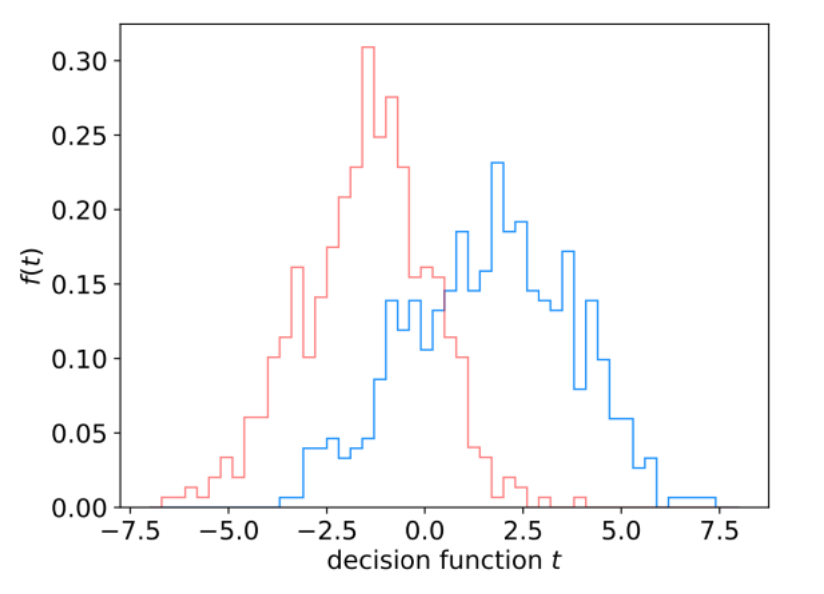 G. Cowan / RHUL Physics
Statistical Data Analysis / discussion slides week 8
3
Problem sheet 5 / 1(a)
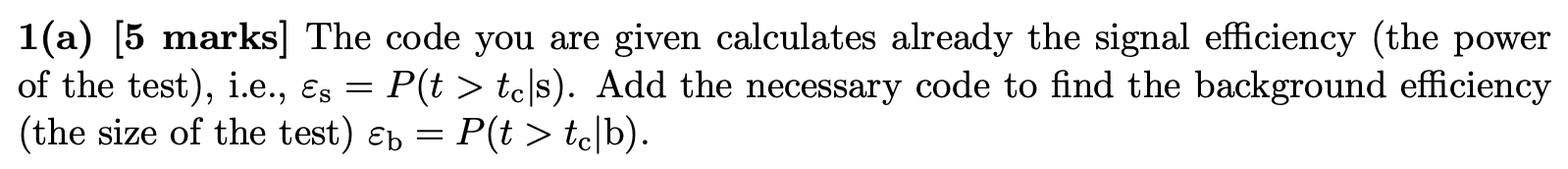 For each event we test the hypothesis H0 : event is of type b
Critical region of test:  t > tc
metrics.accuracy_score(y_test, y_pred) takes as input an array of y values (true class labels) y_test (from the test sample) and predicted values y_pred, and returns the fraction of times the prediction is correct, i.e.,  
metrics.accuracy_score(y_bkg_test, y_bkg_pred)
		= 	P(reject as b | b) 	   = 	1 – P(classify as b | b)    =    1 - P(t > tc | b)
So add the code:
size = 1. - metrics.accuracy_score(y_bkg_test, y_bkg_pred)
For the LDA this gives:  size of test of background = 0.23387
G. Cowan / RHUL Physics
Statistical Data Analysis / discussion slides week 8
4
Problem sheet 5 / 1(b)
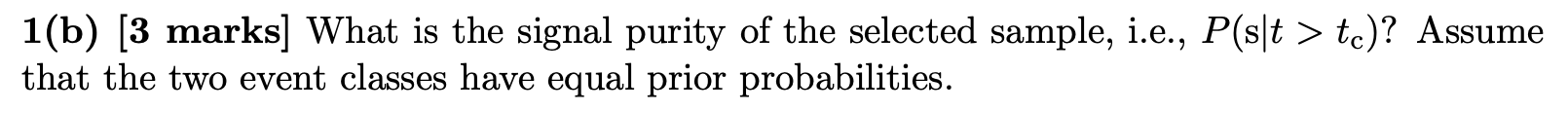 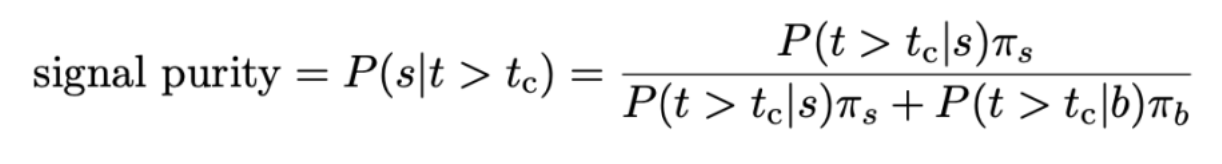 with prior probabilities πs = πb = 0.5. To get this, add to the code
	purity = effSig*piSig / (effSig*piSig + effBkg*piBkg)
where
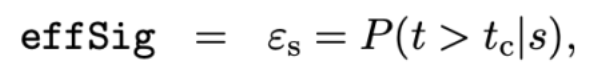 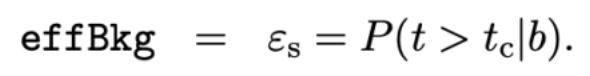 For the LDA this gives:
	power of test with respect to signal = 0.7916
	purity of signal sample = 0.7719
G. Cowan / RHUL Physics
Statistical Data Analysis / discussion slides week 8
5
Problem sheet 5 / 1(c)
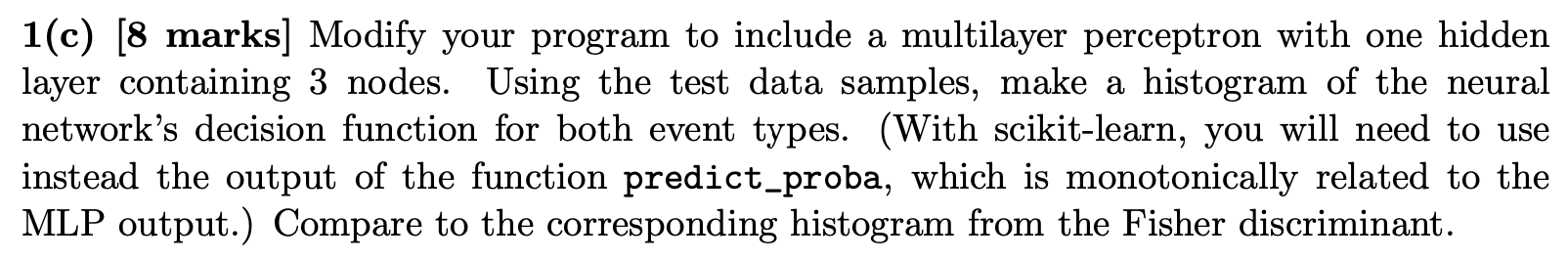 Include the code:
clf = MLPClassifier(hidden_layer_sizes=(3,), activation='tanh',
max_iter=2000, random_state=0)
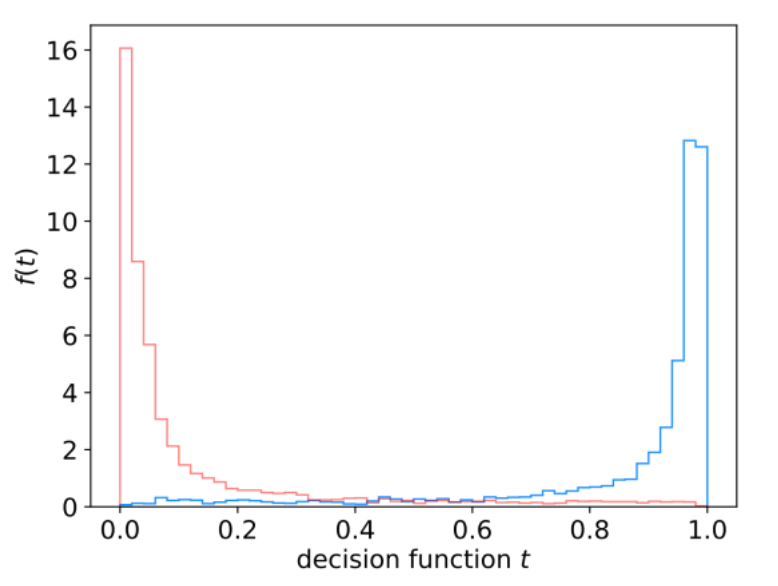 Histogram of the MLP output (as given by predict_proba):
G. Cowan / RHUL Physics
Statistical Data Analysis / discussion slides week 8
6
Problem sheet 5 / 1(d)
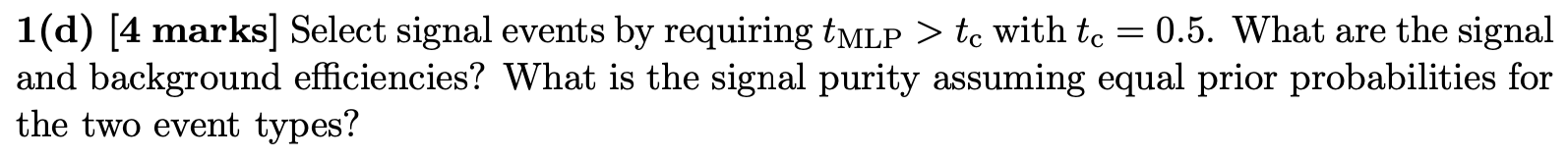 To select events with the MLP, the function predict_proba is used instead of the decision function. As in (b), to find the purity, use the efficiencies in Bayes’ theorem:
	Signal efficiency = εs = P(t>tc|s)
	Background efficiency = εb = P(t>tc|b)
	Signal purity = P(s|t>tc) = εs πs /(εs πs + εb πb)
By defining the critical region with a minimum threshold on its value of 0.5, the program gives:
	power of test with respect to signal = 0.8769
	size of test of background = 0.1129
	purity of signal sample = 0.8859
G. Cowan / RHUL Physics
Statistical Data Analysis / discussion slides week 8
7
Problem sheet 5 / 2 (bonus question)
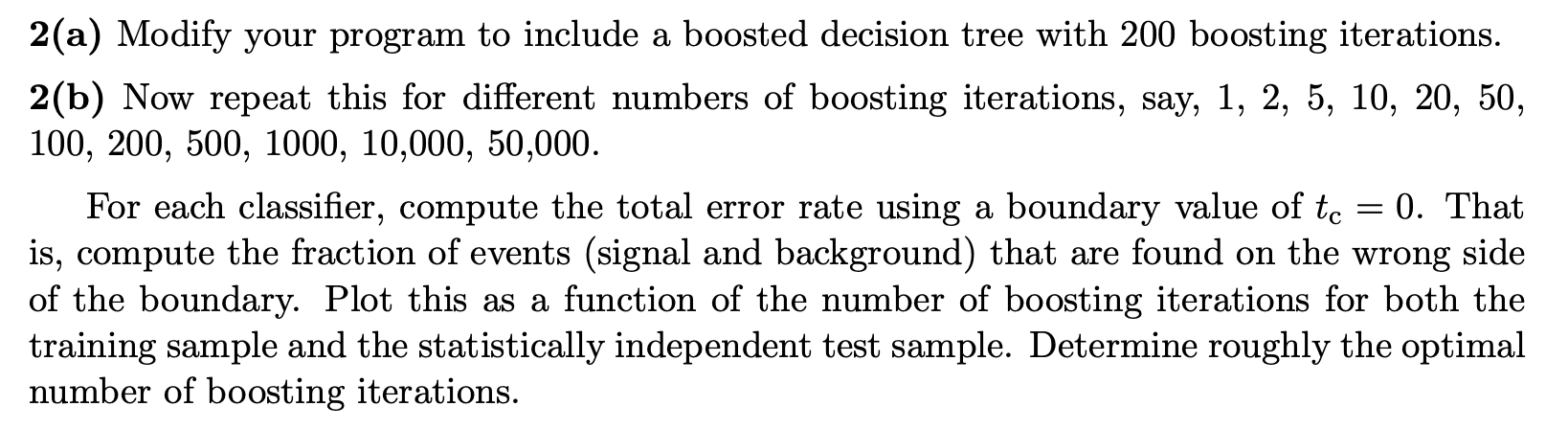 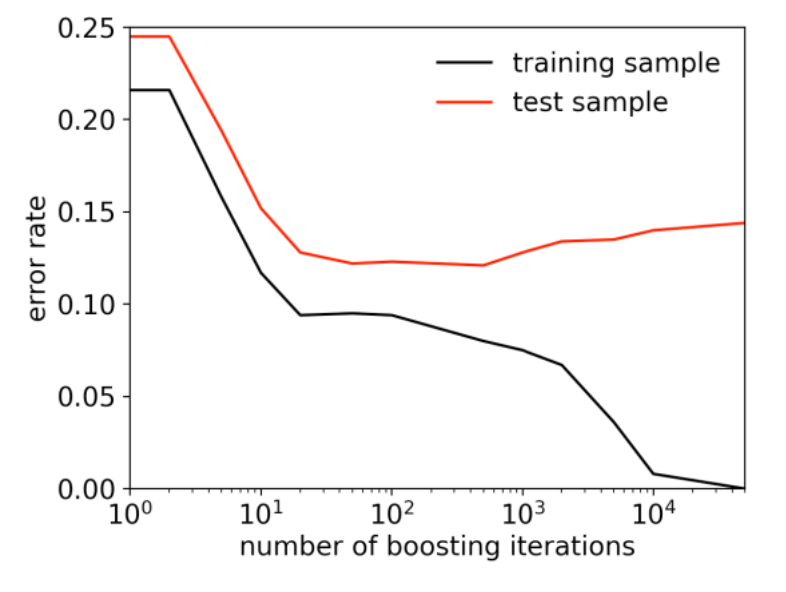 The total error rate of a BDT (using AdaBoost) as a function of the number of boosting iterations. 
The error rate from the training sample goes to zero after around 104 iterations. For the test sample, a minimum error rate of 12.1% is found at 500 iterations, with a shallow minimum around 12% from 102 to 103 iterations. For more than 103 iterations the error rate increases slowly.
G. Cowan / RHUL Physics
Statistical Data Analysis / discussion slides week 8
8
Problem on Least-Squares Averaging
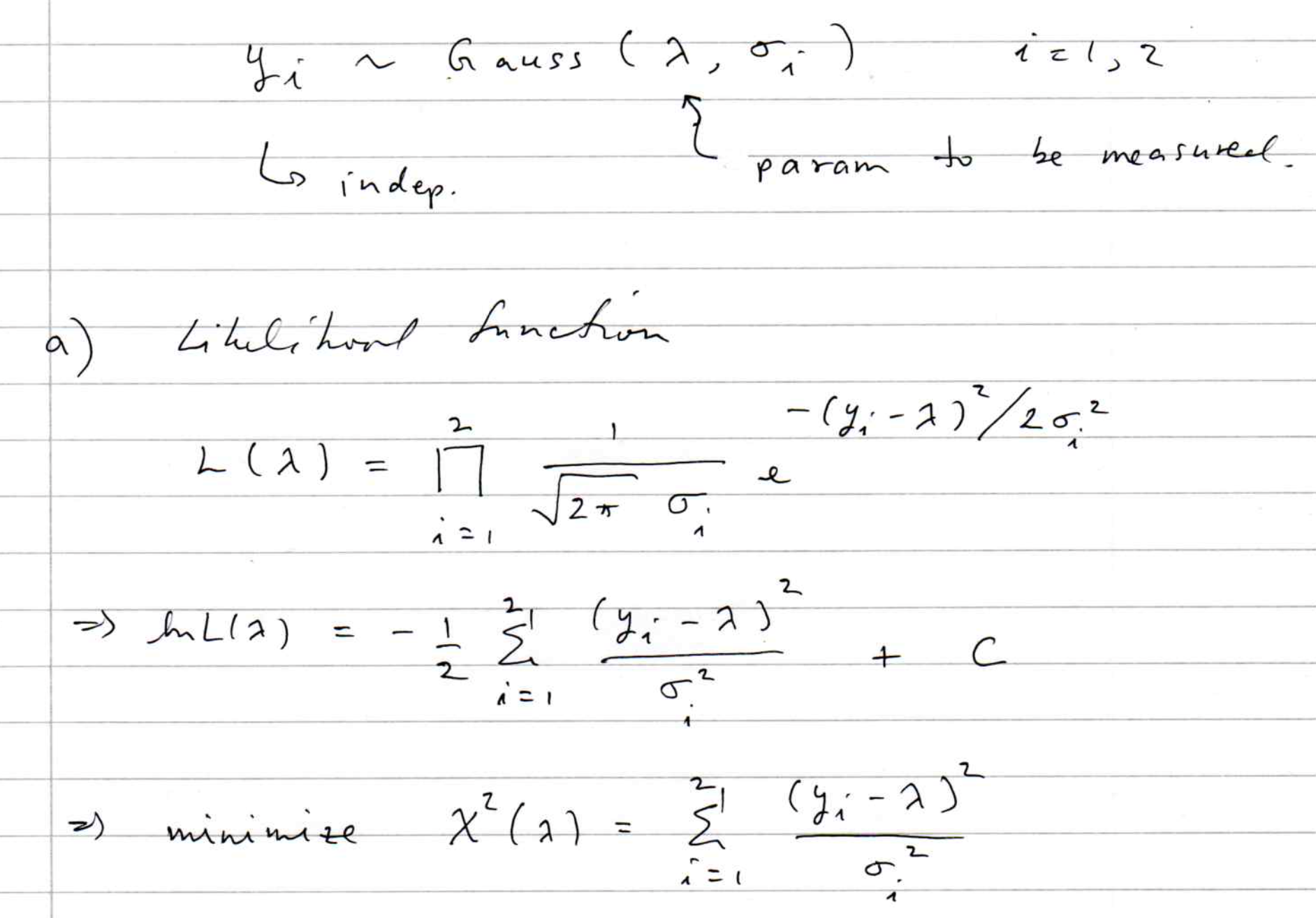 G. Cowan / RHUL Physics
Statistical Data Analysis / lecture week 8
9
LS averaging (cont.)
Find LS estimator for λ:
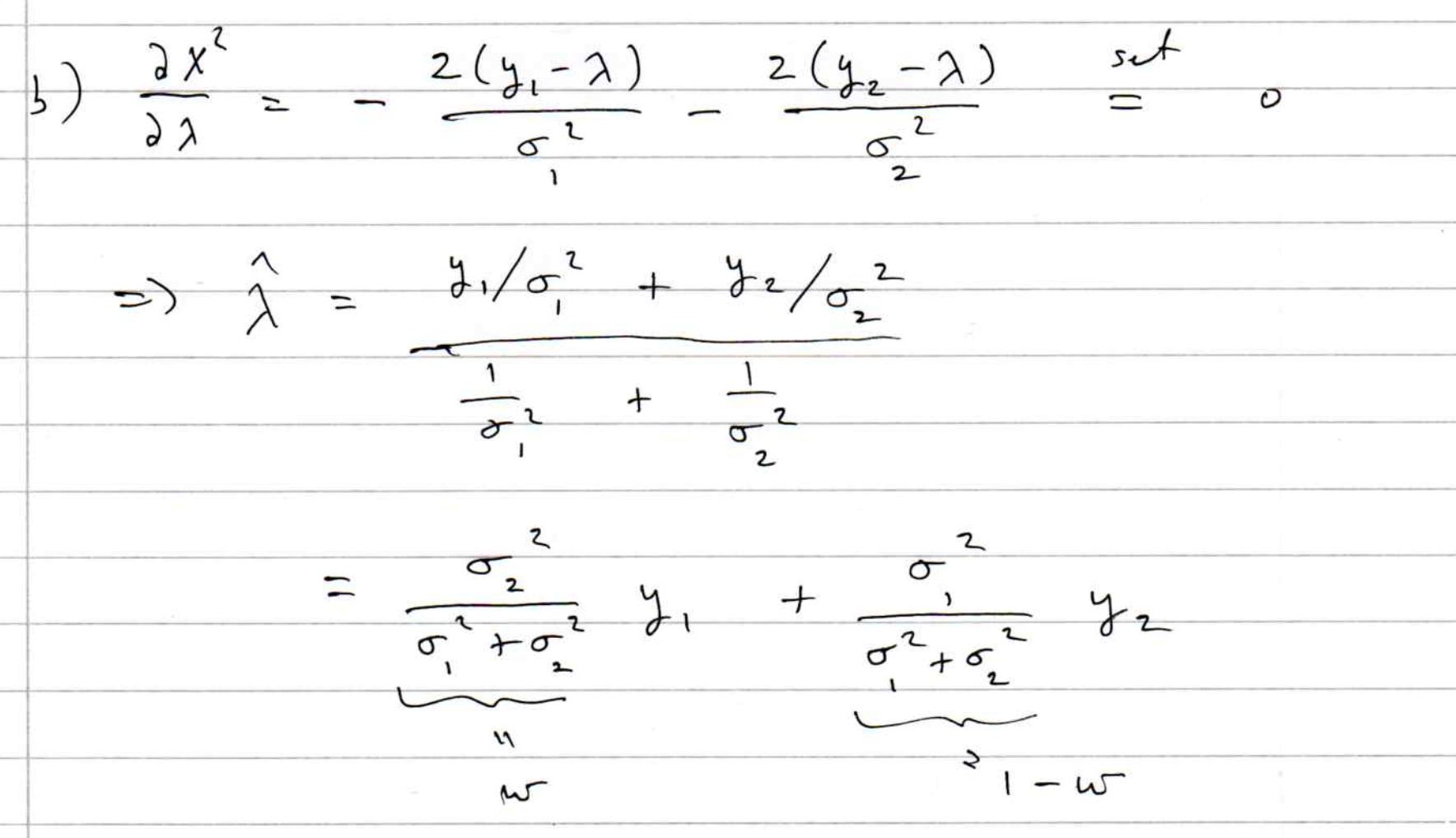 G. Cowan / RHUL Physics
Statistical Data Analysis / lecture week 8
10
LS averaging (cont.)
Find variance of LS estimator:
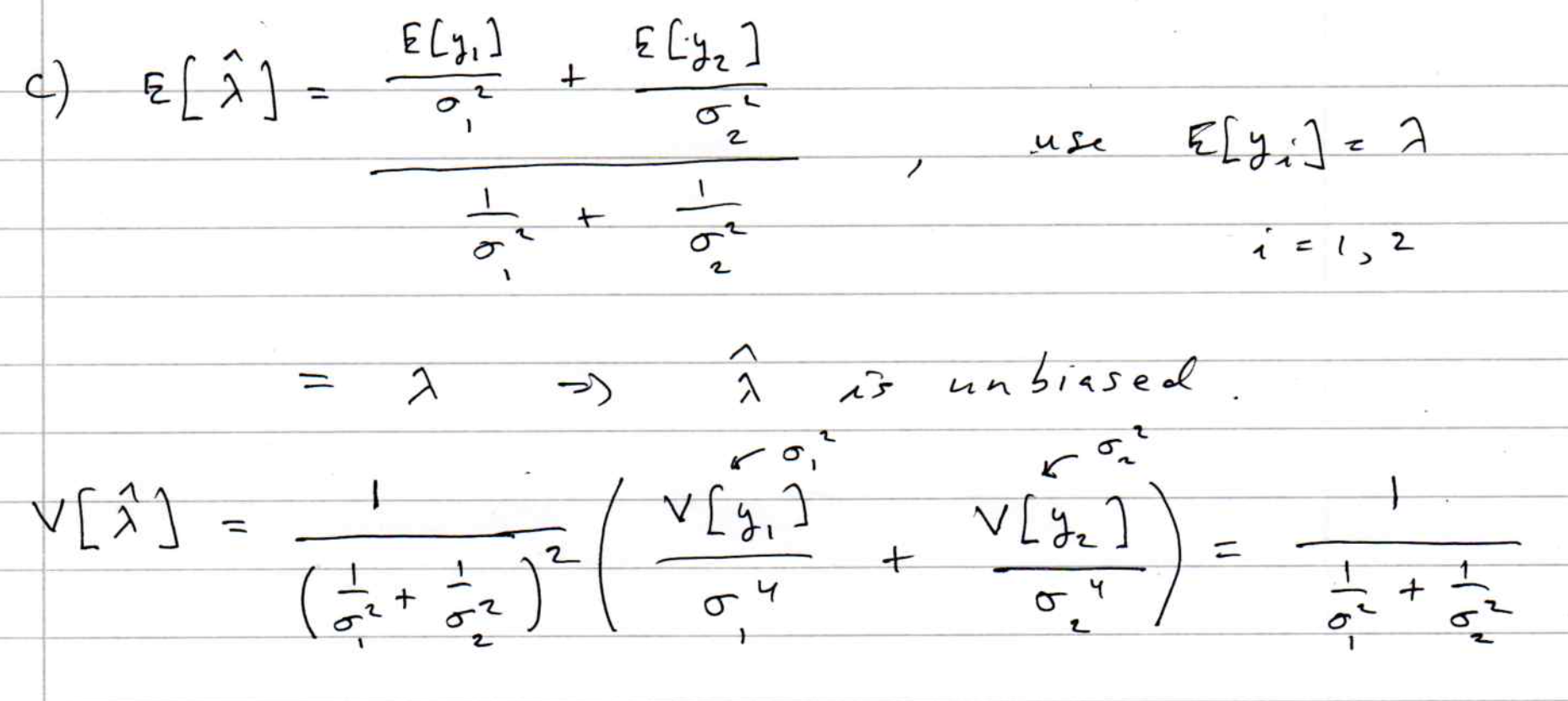 G. Cowan / RHUL Physics
Statistical Data Analysis / lecture week 8
11
LS averaging (cont.)
Illustrate graphical method for variance of LS estimator;
explain how to find p-value for goodness-of-fit.
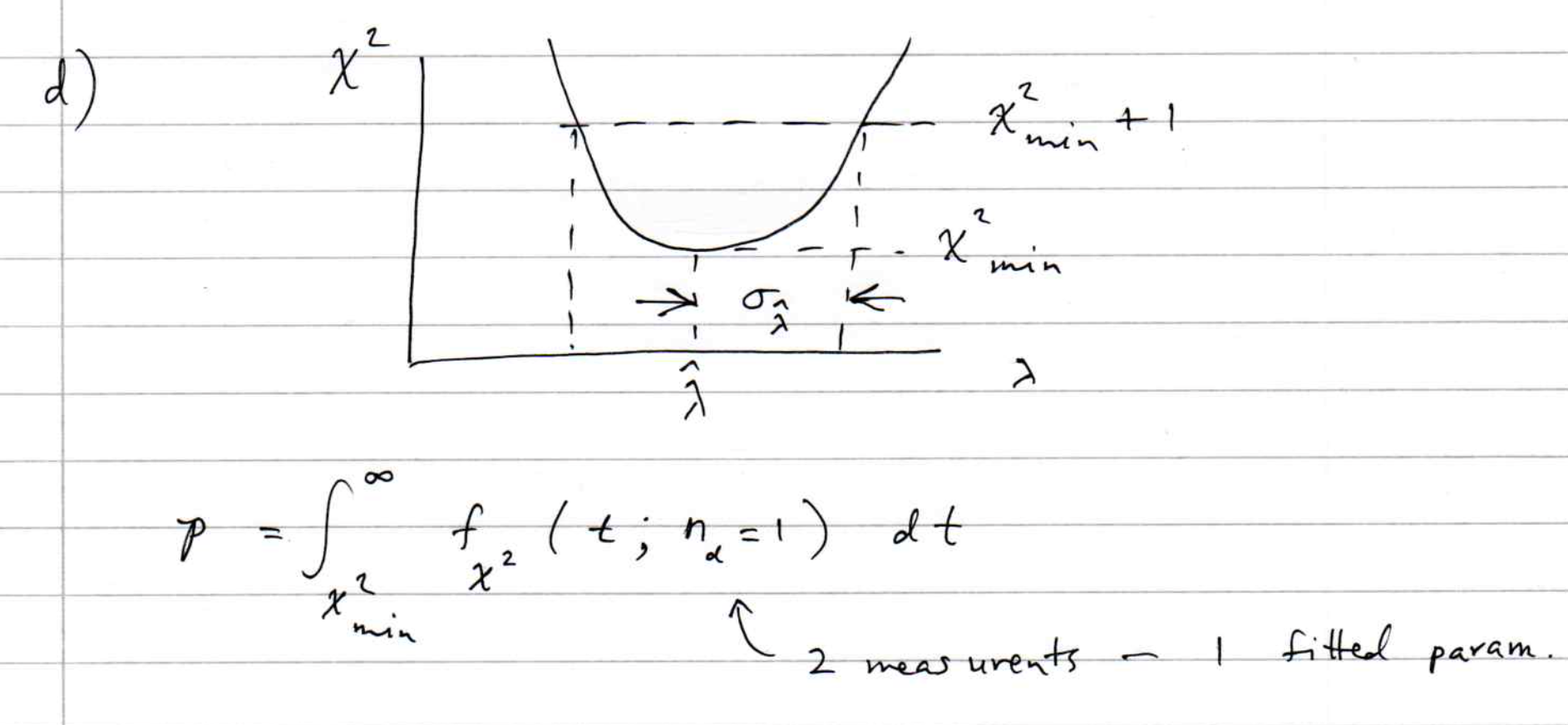 G. Cowan / RHUL Physics
Statistical Data Analysis / lecture week 8
12
LS averaging (cont.)
Find ”BLUE” estimator:
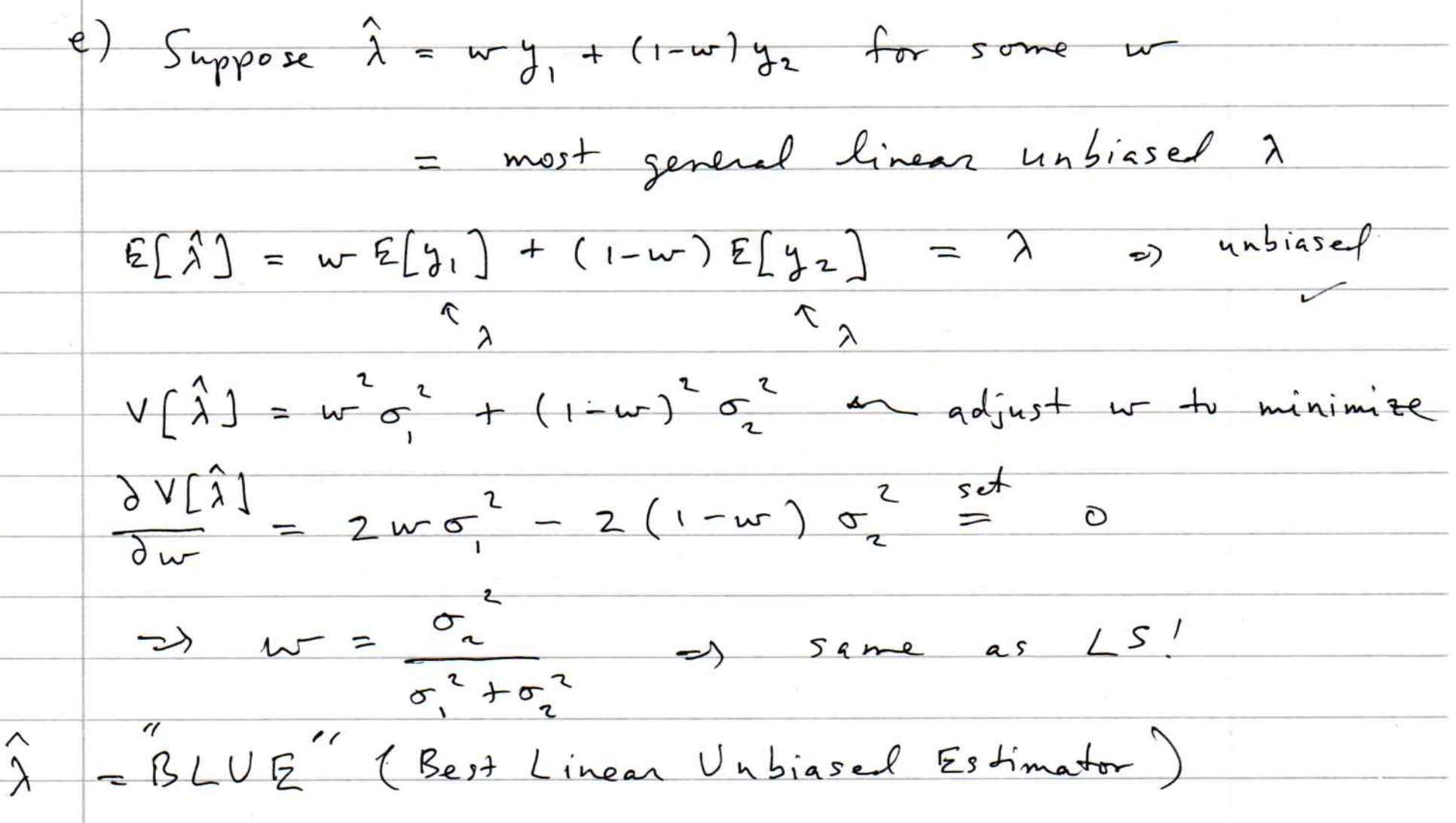 G. Cowan / RHUL Physics
Statistical Data Analysis / lecture week 8
13
Simple Least Squares fits
A simple way to do least squares curve fitting is with the python routine curve_fit.
For an introduction to this see the the materials from RHUL's year-3 introduction to statistics.
This includes a short program simpleFit.py for doing least-squares fits; also a root/C++ version simpleFit.C.
G. Cowan / RHUL Physics
Statistical Data Analysis / lecture week 8
14
Fitting the parameters with Python
The routine routine curve_fit from scipy.optimize can 
find LS estimators numerically.   To use it you need:
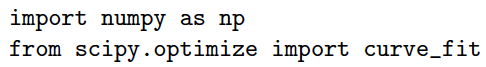 We need to define the fit function μ (x; θ), e.g., a straight line:
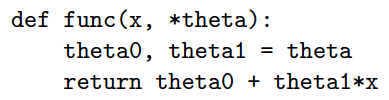 G. Cowan / RHUL Physics
Statistical Data Analysis / lecture week 8
15
Fitting the parameters with Python (2)
The data values (xi, yi, σi) need to be in the form of NumPy
arrays, e.g,
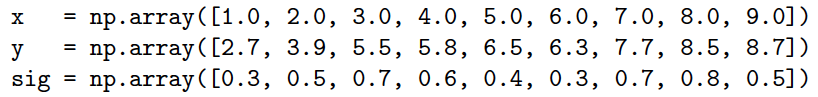 Start values of the parameters can be specified:
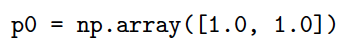 To find the parameter values that minimize χ2(θ), call curve_fit:
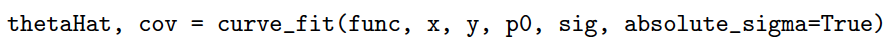 Returns estimators and covariance matrix as NumPy arrays.
Need absolute_sigma=True for the fit errors (cov. matrix) to have
desired interpretation.
G. Cowan / RHUL Physics
Statistical Data Analysis / lecture week 8
16
http://www-bcf.usc.edu/~gareth/ISL/
Brief intro to multiple regression
Multiple regression* can be seen as an extension of curve fitting to the case where the variable x is replaced by a multi-dimensional x = (x1,...,xn), e.g., fitting a surface.  Here suppose the data are points (xi, yi), i = 1,...,N (no error bars) and x is usually a random variable, often called the explanatory or predictor variable.
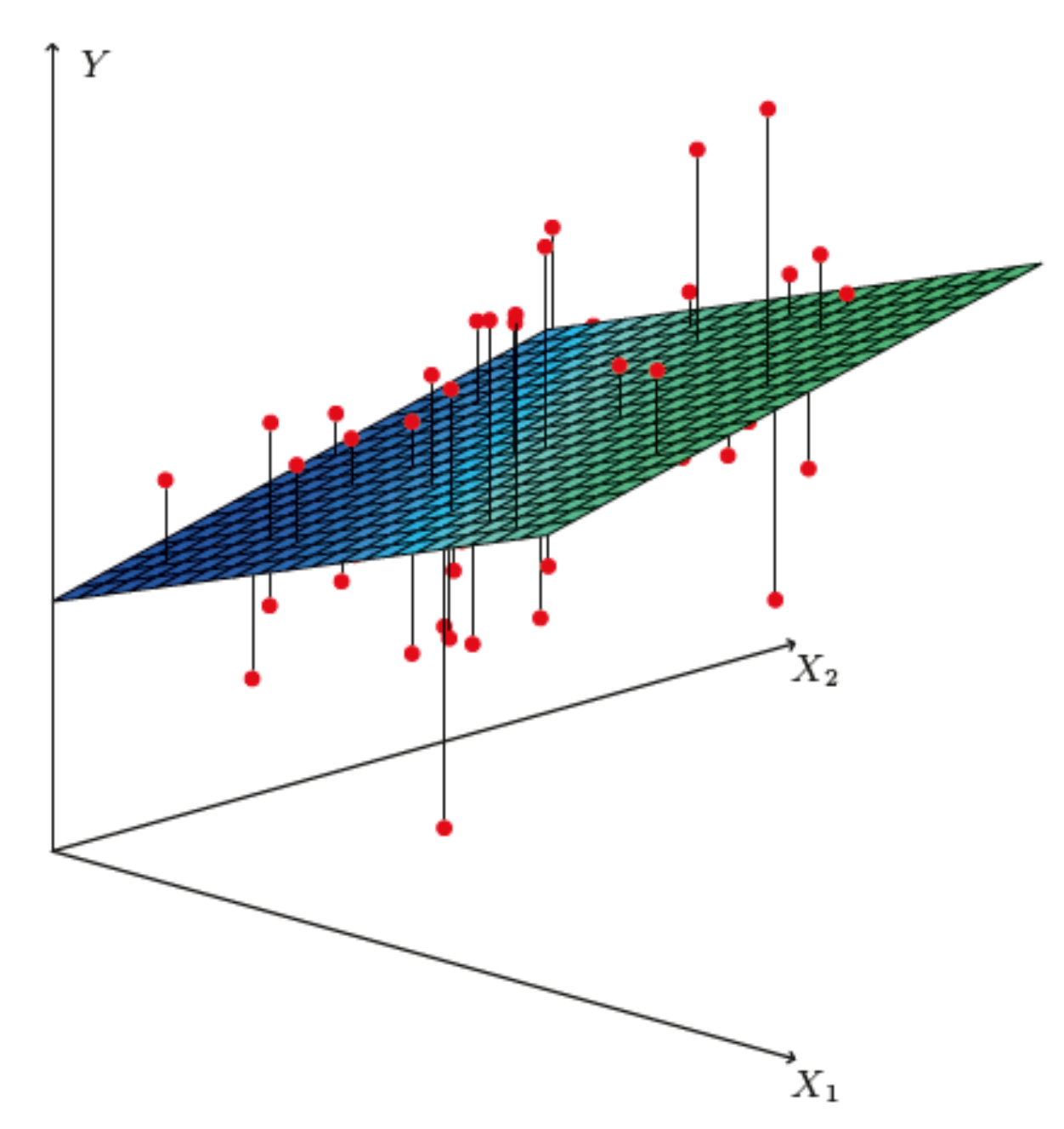 Equivalently, we can view it as an extension to classification with
the discrete class label y = 0, 1 replaced by a continuous target y (and in this context x can also be called the feature vector).
*Note the term ”multivariate” regression refers to a vector target variable y; here we treat only scalar y.
G. Cowan / RHUL Physics
Statistical Data Analysis / lecture week 8
17
Target (fit) function and loss function
As in the case of curve fitting, we assume some parametric function
of x that represents the mean of the target variable
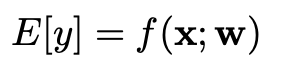 where w is a vector of adjustable parameters (“weights”).
Suppose we have training data consisting of (xi, yi), i = 1,...,N.
Use these to determine the weights by minimizing a loss function
(analogous to the χ2), e.g.,
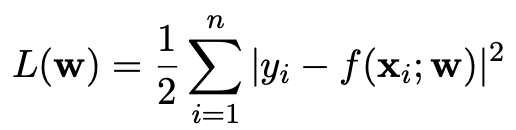 G. Cowan / RHUL Physics
Statistical Data Analysis / lecture week 8
18
https://www.statlearning.com/
Linear regression
In linear regression, the fit function is of the form
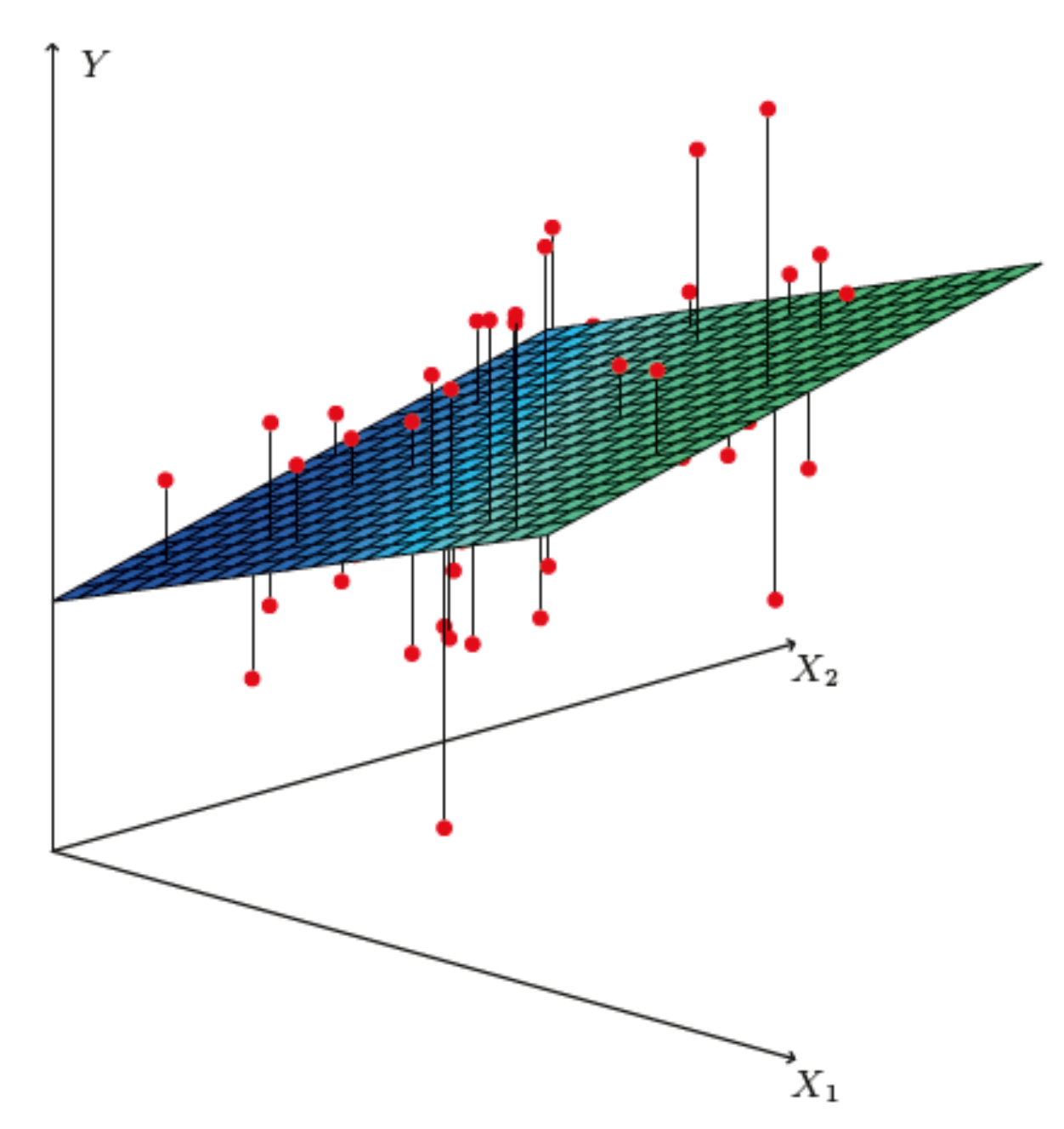 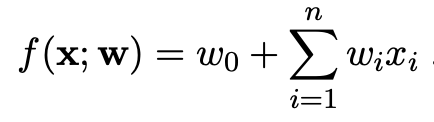 i.e. the problem is equivalent to an unweighted least-squares fit of a (hyper-)plane:
Can be generalized to a nonlinear surface in x-space by transforming x to a set of basis functions φ1(x),...,φm(x)
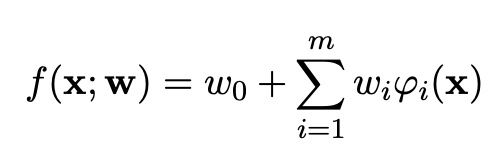 (still linear in the weights)
G. Cowan / RHUL Physics
Statistical Data Analysis / lecture week 8
19
Nonlinear regression
Examples of nonlinear regression include:
	MLP (multilayer perceptron) regression
	Boosted decision tree regression
	Support vector regression
For MLP regression, as with classification, regard the feature vector as the layer k = 0; i.e., φi(0) = xi.
The ith node of hidden layer k is
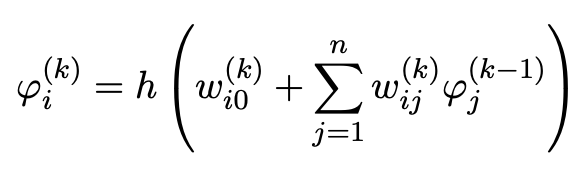 where h is the activation function (tanh, relu, sigmoid,...).
G. Cowan / RHUL Physics
Statistical Data Analysis / lecture week 8
20
MLP Regression (cont.)
For the final layer (k=K), in MLP regression (in contrast to classification), one omits the activation function, i.e.,
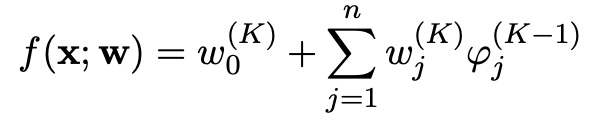 where φj(K−1) = are the nodes of the last hidden layer (k = K−1).
For info on other types of multiple regression see, e.g.,
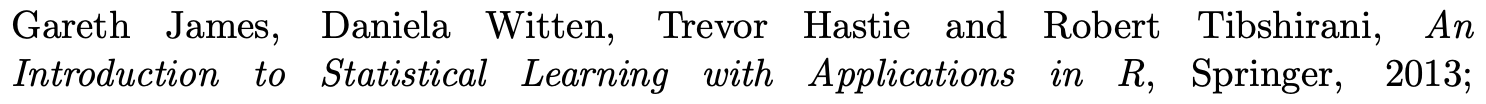 https://www.statlearning.com/
and the scikit-learn documentation.
G. Cowan / RHUL Physics
Statistical Data Analysis / lecture week 8
21
Multiple regression example
Suppose particles with different energies E and angles θ (or equivalently η = − ln tan(θ/2) ) enter a calorimeter and create a particle showers that gives signals in three layers, s1, s2 and s3, as well as an estimate of η.
Some of the energy leaks through, with increased leakage for higher energy and more oblique angles (higher η).
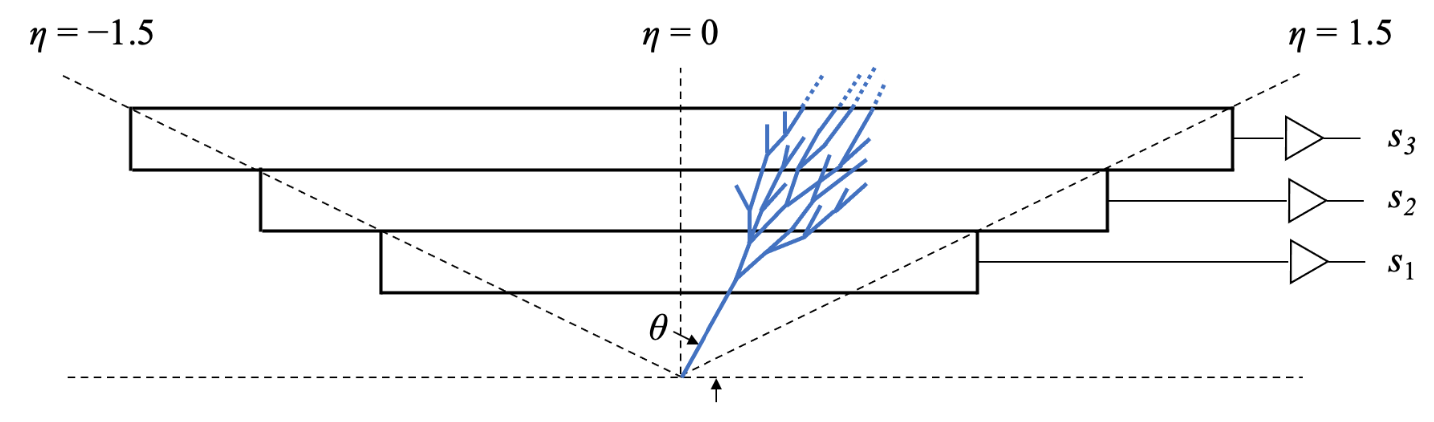 The goal is to estimate the target yi = Ei given feature vectors 
xi = (η, s1, s2,s3)i for i = 1,...,N training events.
G. Cowan / RHUL Physics
Statistical Data Analysis / lecture week 8
22
Energy estimate from sum of signals
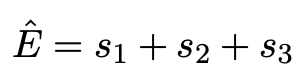 Naively, one could try just summing the signals:
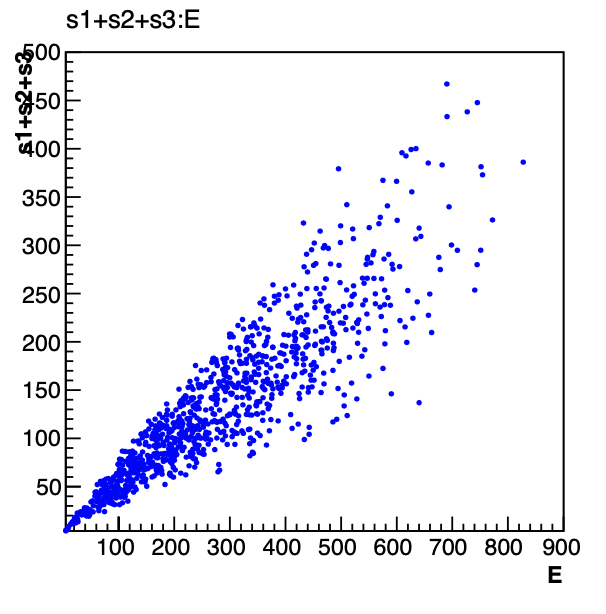 Gives very poor resolution
because the particles have a
distribution of energies and
angles and hence differing amounts of the energy leak through undetected.
G. Cowan / RHUL Physics
Statistical Data Analysis / lecture week 8
23
Linear regression
See MVRegressor.py, here using
regr = linear_model.LinearRegression()
regr.fit(X_train, y_train)
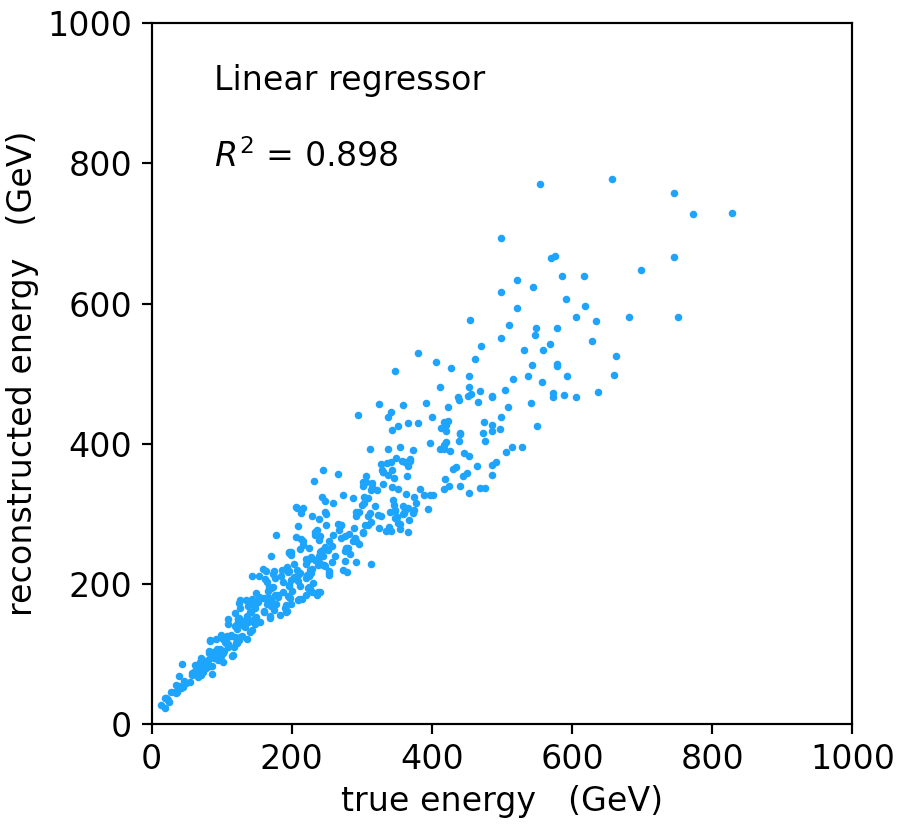 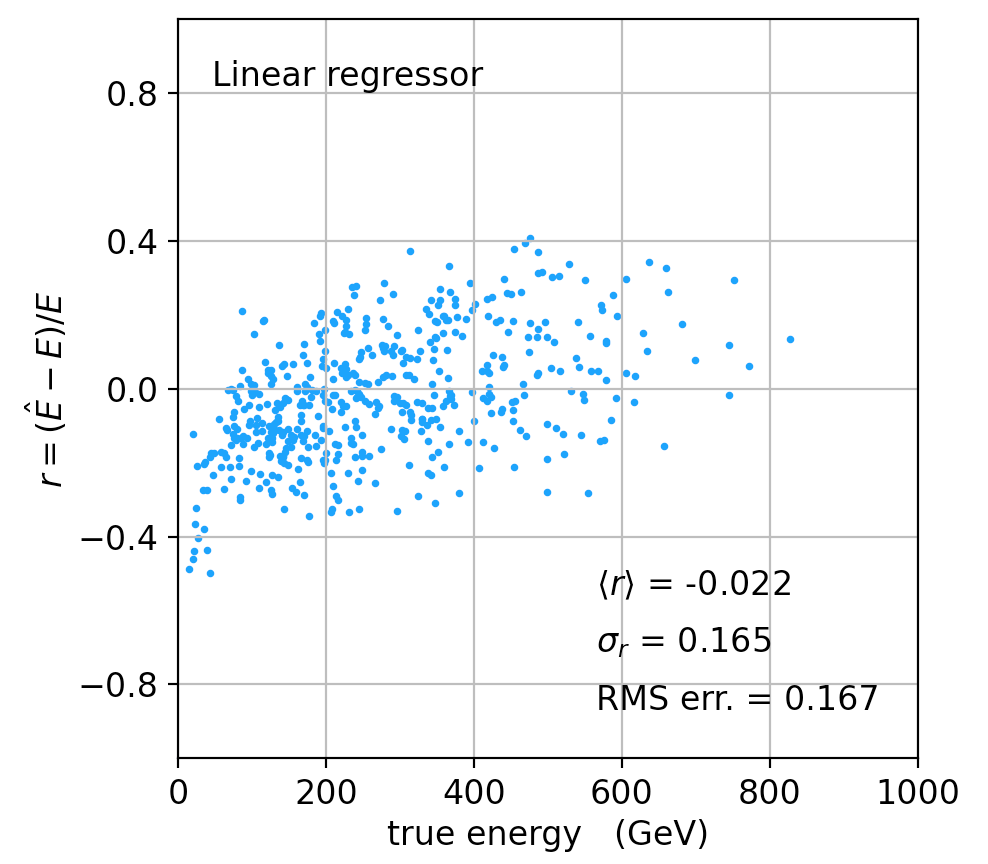 Average relative resolution 16.7%.
G. Cowan / RHUL Physics
Statistical Data Analysis / lecture week 8
24
MLP Regression
regr = MLPRegressor(hidden_layer_sizes=(10,20,20,10), activation='relu'
regr.fit(X_train, y_train)
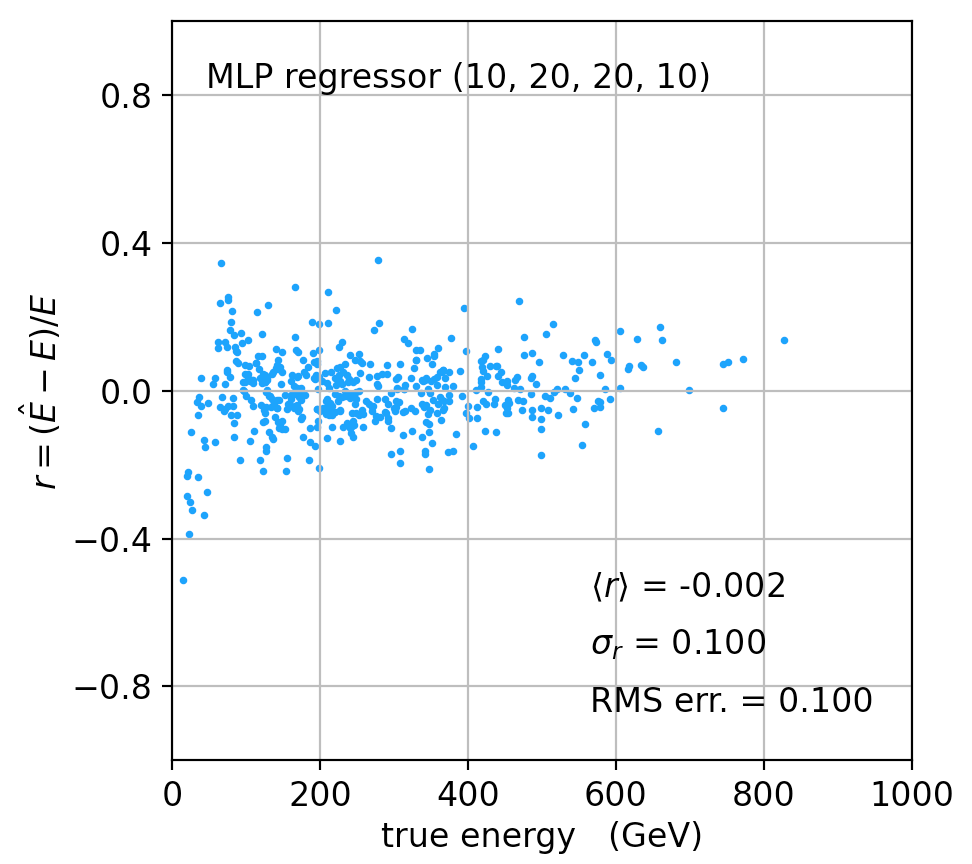 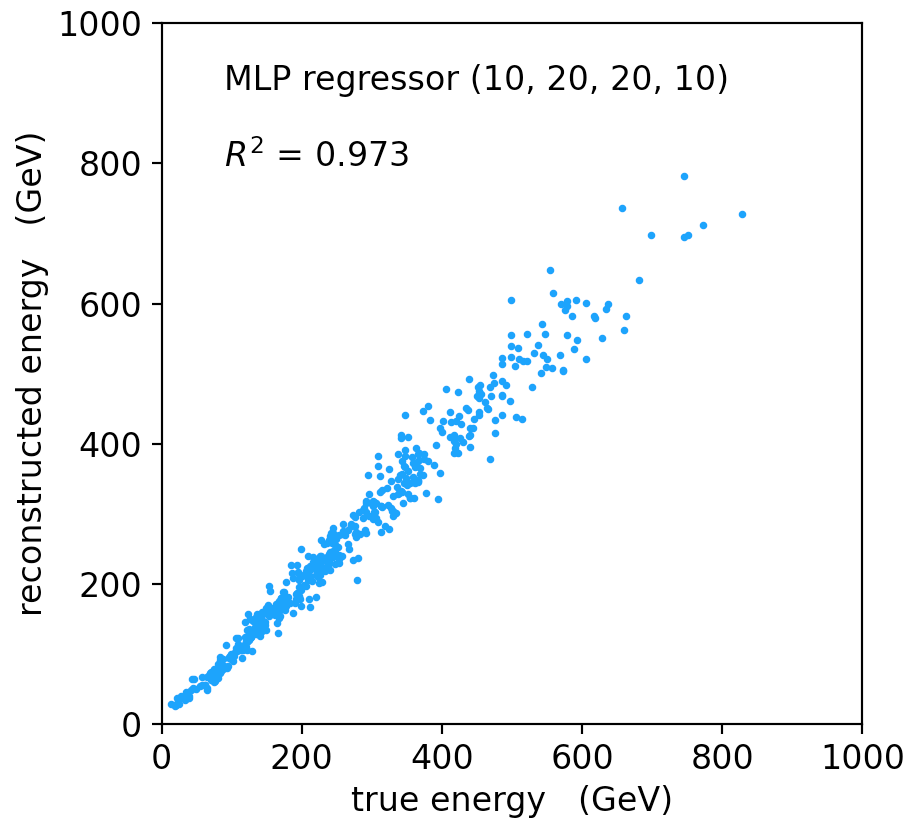 Better resolution (10%), here significant bias at low energies.
G. Cowan / RHUL Physics
Statistical Data Analysis / lecture week 8
25
Refinements for multiple regression
One can try many improvements:
Scaling of predictor and target variables, e.g., standardize to zero mean and unit variance.
Use cross-validation to assess accuracy (and hence use entire sample of events for training.
Try different loss functions.
Try different regression algorithms (ridge regression, lasso, decision tree, support vector regression,...).
Some simple code using scikit-learn and a short project description can be found here:
https://www.pp.rhul.ac.uk/~cowan/ph3010/ml/regression/
G. Cowan / RHUL Physics
Statistical Data Analysis / lecture week 8
26
Parameter estimation with constraints
When estimating parameters θ = (θ1,..., θM) one may have additional information available in the form of K constraints
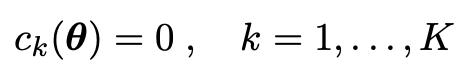 In some problems it may be possible to define L = M − K new parameters η1,..., ηL such that every point in η-space satisfies the constraints.  If so, estimate η e.g. with Maximum Likelihood or Least Squares and then transform back to θ.  But it may be difficult to find new parameters with the required properties.  
Suppose the estimators are found by minimizing χ2(θ).   One can implement the constraints by minimizing instead the Lagrange function
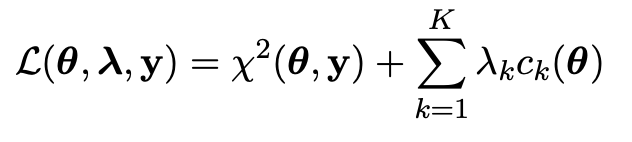 with respect to θ and the Lagrange multipliers λ = (λ1,..., λK).
G. Cowan / RHUL Physics
Statistical Data Analysis / lecture week 8
27
Finding constrained estimators
Define a K+M dimensional vector to contain the parameters and Lagrange multipliers
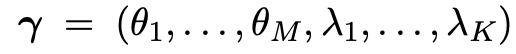 The estimators for γ are found from the solutions to
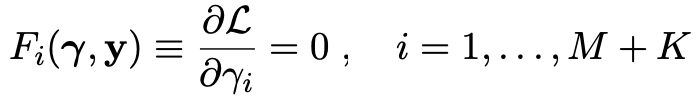 This gives the parameter values that minimize χ2(θ) subject to the constraints.
G. Cowan / RHUL Physics
Statistical Data Analysis / lecture week 8
28
Covariance matrix of estimators
where
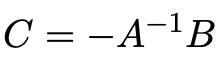 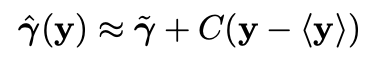 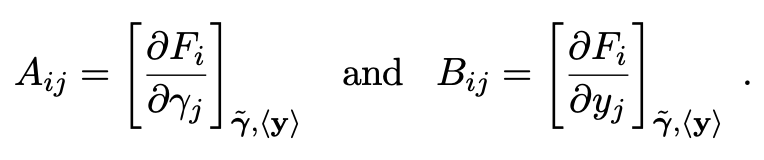 ,
To find the covariance matrix of the estimators, find the solutions    
     to the equations above when the data y are equal to their
expected values ⟨y⟩ (in practice estimate with the observed values).  This gives estimators
and where
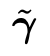 Using this approximation for          , find the covariance matrix
                            using error propagation, i.e.,
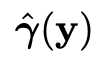 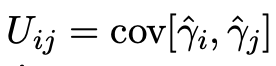 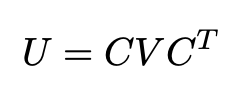 where
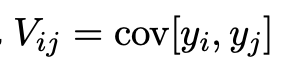 G. Cowan / RHUL Physics
Statistical Data Analysis / lecture week 8
29
Derivation of formula for covariance
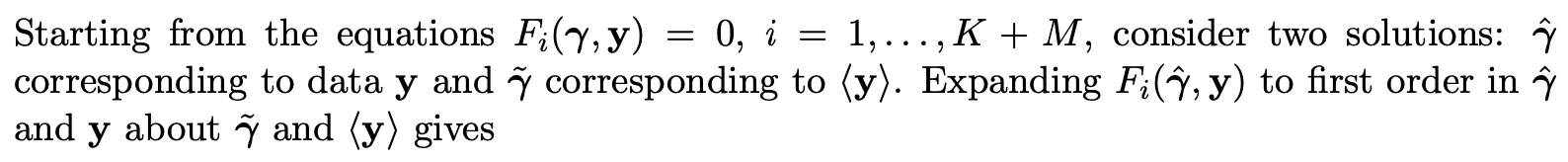 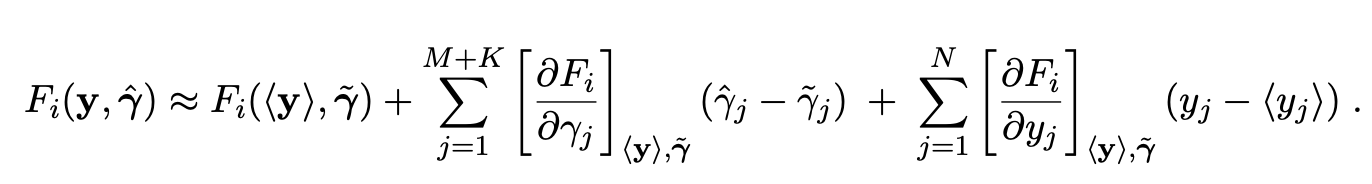 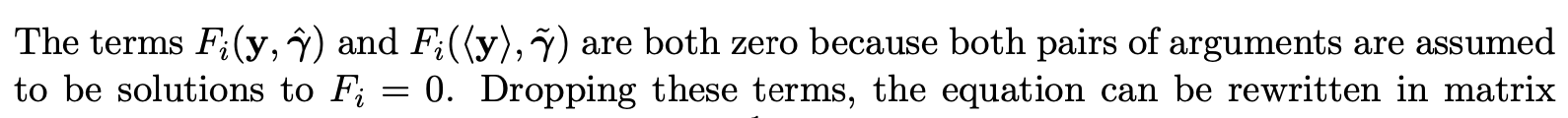 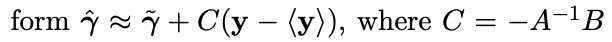 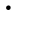 For more details see the PDG review on statistics Sec. 40.2.4 at pdg.lbl.gov or the note:
https://www.pp.rhul.ac.uk/~cowan/stat/notes/lscon.pdf
G. Cowan / RHUL Physics
Statistical Data Analysis / lecture week 8
30
Example of constrained estimators
Suppose we have measurements y1, y2 and y3 of the three angles θ1, θ2, θ3 of a triangle.
Model as independent and Gaussian:  yi ~ Gauss(θi, σ).
To find the estimators, one could replace θ3 = π − θ1 − θ2  and minimize χ2(θ1,θ2) .
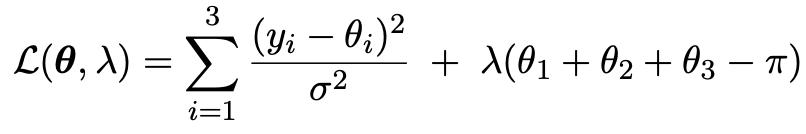 Alternatively, minimize
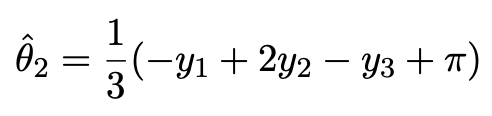 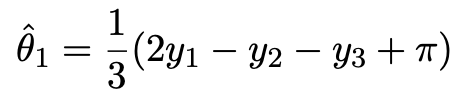 →
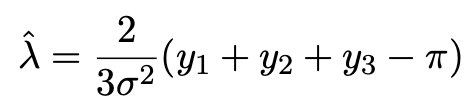 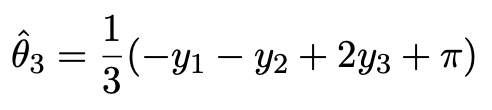 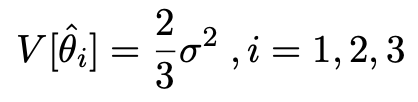 Variances of estimates reduced by constraint:
G. Cowan / RHUL Physics
Statistical Data Analysis / lecture week 8
31